Qendra Burimore “Nënë Tereza”     Lënda: BiologjiKlasa: VI Njësia mësimore: Klasifikimi dhe emërtimi i gjallesave në baza shkencore
Mësimdhënësi: Mejreme Qela




 Prizren 2020/21
Klasifikimi dhe emërtimi i gjallesave në baza shkencore
Njeriu prej kohërave të lashta ka dalluar veqoritë e bimëve mjekuese për shërimin e sëmundjeve të ndryshme. Me studimin e botanikës deri në fillim të shekullit XVIII  kryesisht janë marrë mjekët. Klasifikimet e para bazoheshin kryesisht në vlera mjekësore, ekonomike ose në veqori të tjera. Kështu klasifikimet e hershme, gjallesat i ndanin në dy grupe: a) të dobishme dhe b) të dëmshme për njeriun. Secili nga ata ka përdorur emra të ndryshëm për bimët mjekuese. Nga kjo është ndier nevoja që të formohet një sistem ku këtyre ti jepnin emrat e përbashkët ndërkombëtar. Pas shumë tentimesh, në fund të shekullit XVIII natyralisti suedez, Karl Linne, në atë parregullsi ka sjellë rregull dhe mbikqyrje.
Klasifikimi dhe emërtimi i gjallesave në baza shkencore
Natyralisti Carl Linne, në vitin 1735 vuri
bazën e klasifikimit modern të llojeve.
Secilit lloj bimor dhe shtazor ia ka dhënë 
emrin latin – sistemi i dyfishtë (binomial),
 i cili përbëhet nga dy emra: emri i gjinisë 
është i pari, ndërsa emri i dytë është i llojit. 
Kështu Linneu krijoi emërtimin shkencor
 ndërkombëtar (nomenklature).
    Kështu p.sh. Manit të bardhë, ia ka dhënë emrin Morus alba, ndërsa manit të zi- Morus nigra. 
Këto dy lloje të manit i takojnë gjinisë së manit (Morus). Kjo vlen edhe për shtazët, p.sh. Ujku 
(canis lupulus), qeni shtëpiak (canis familjaris) i takojnë gjinisë  të përbashkët të qenit (canis) .
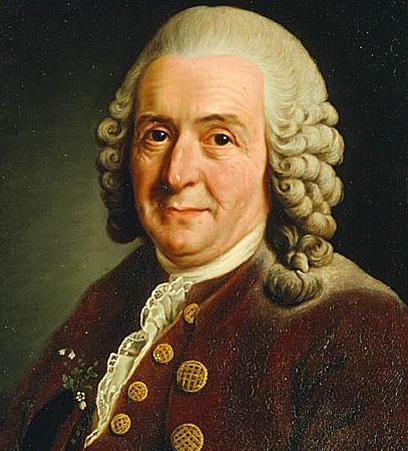 Klasifikimi biologjik i llojeve
FAMILJA  
ROSACEA (TRËNDAFILORE)
GJINIA
RUBUS (MANAFERRA)
GJINIA
PRUNUS (KUMBULLA)
LLOJI
RUBUS HIRTUS
MJEDRA E KALTËR
LLOJI
PRUNUS AERASUS
VISHNJA
LLOJI
RUBUS IDEUS
MJEDRA
LLOJI
PRUNUS DOMESTICA
KUMBULLA
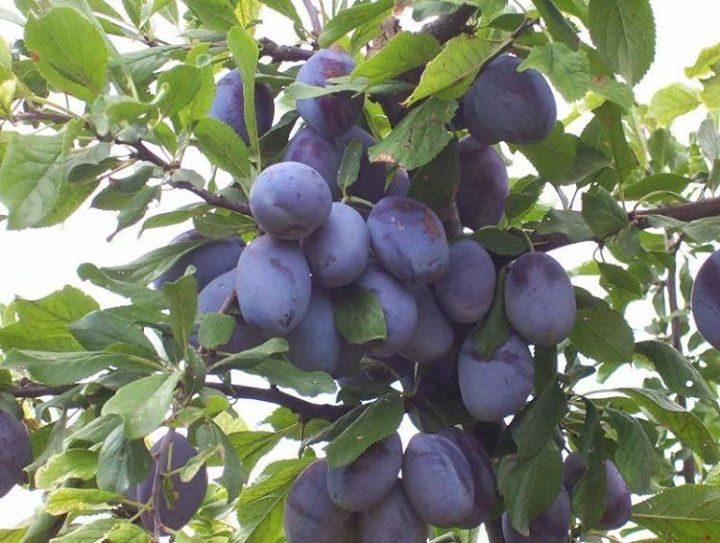 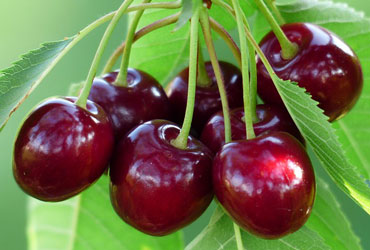 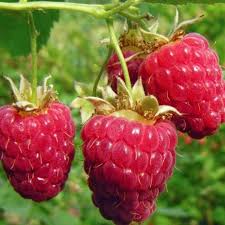 Klasifikimi biologjik i llojeve
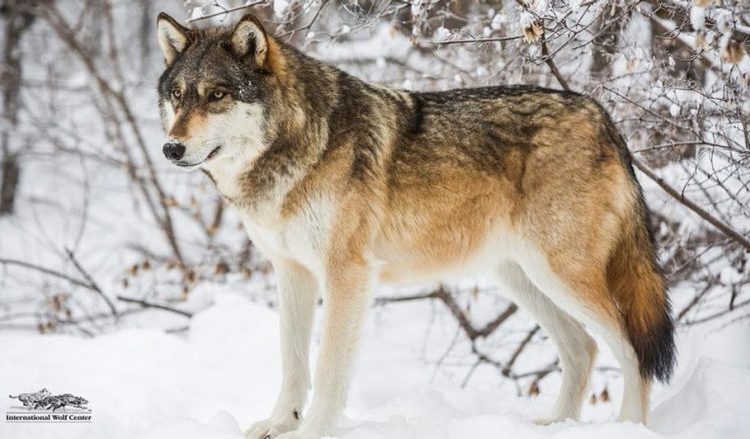 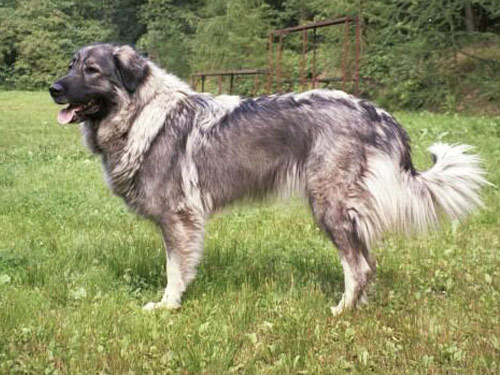 Klasifikimi biologjik i llojeve
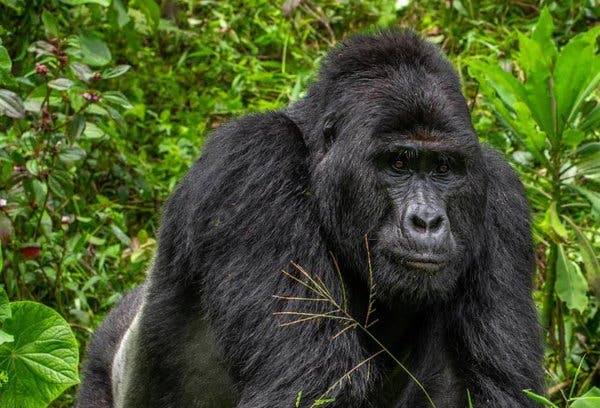 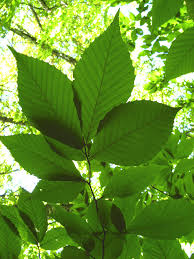 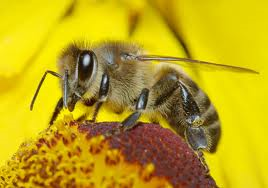